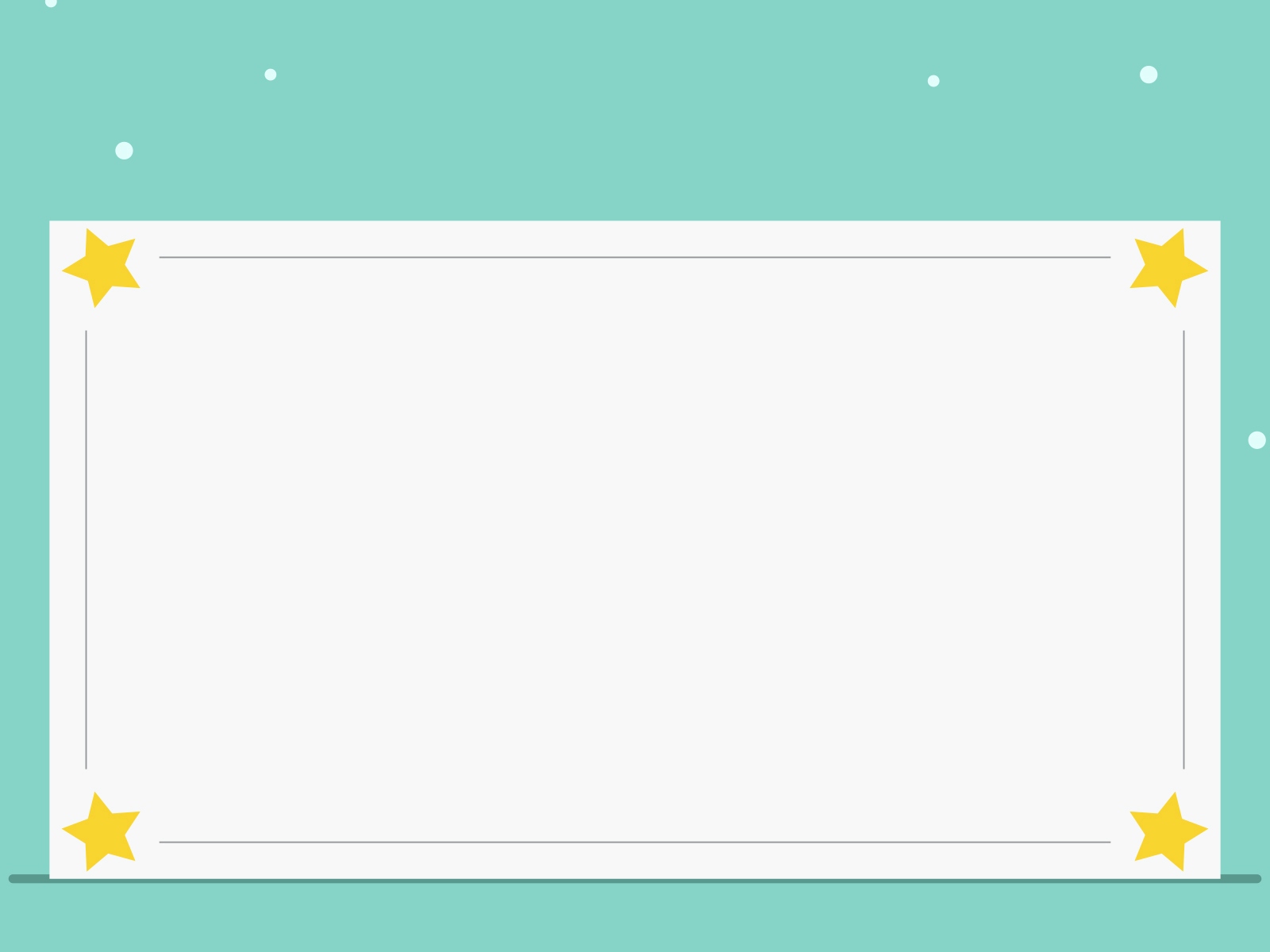 TRƯỜNG TIỂU HỌC  ĐẠI BẢN I
Môn Toán lớp 3
BÀI 57: CHA SỐ CÓ BỐN CHỮ SỐ CHO SỐ CÓ MỘT CHỮ SỐ (T3)
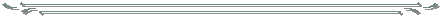 Hết giờ
TRÒ CHƠI  RUNG CHUÔNG VÀNG
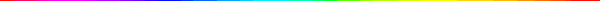 ?     x  4  = 1668
Câu 1
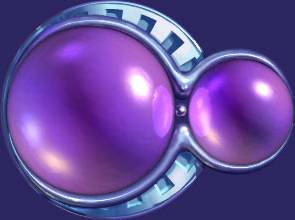 1047
A
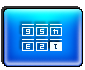 5
3
4
1
0
6
2
10
8
7
9
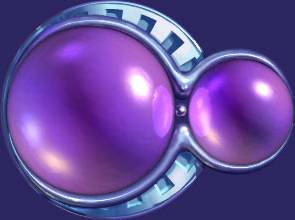 1407
B
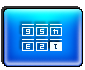 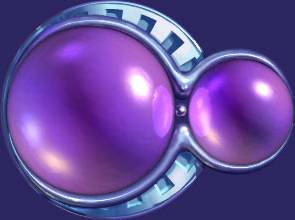 417
C
Quay về
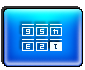 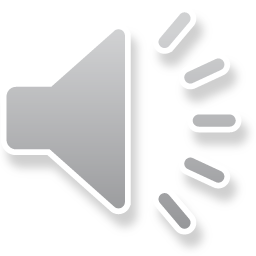 Hết giờ
TRÒ CHƠI RUNG CHUÔNG VÀNG
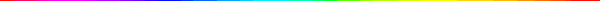 ? : 3 = 819
Câu 2
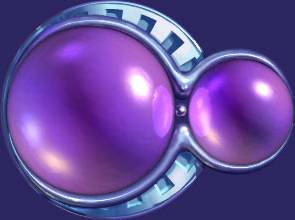 4237
A
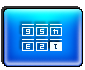 5
3
4
1
0
6
2
10
8
7
9
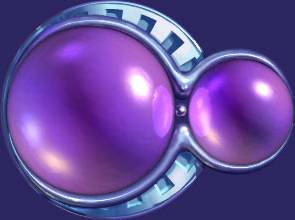 2457
B
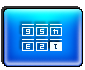 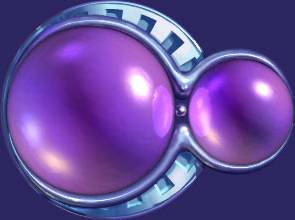 2469
c
Quay về
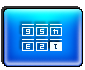 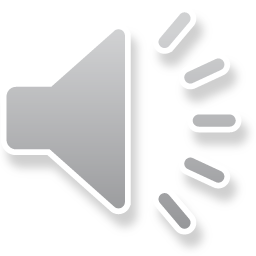 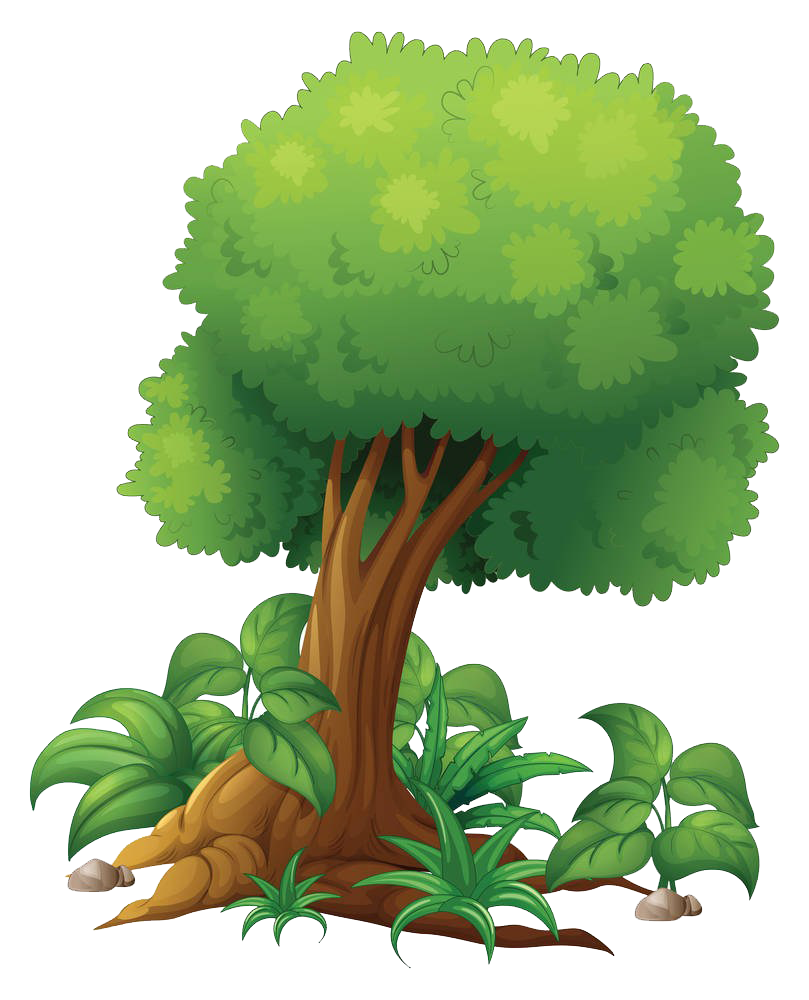 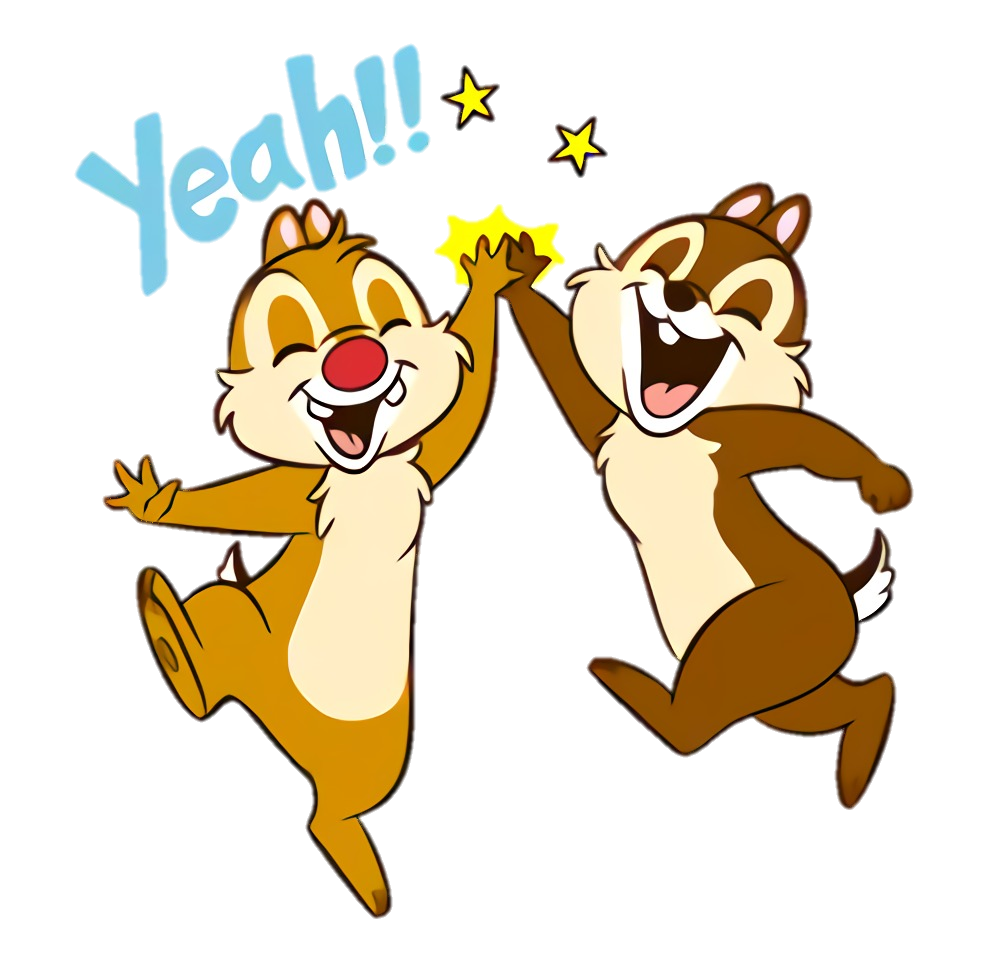 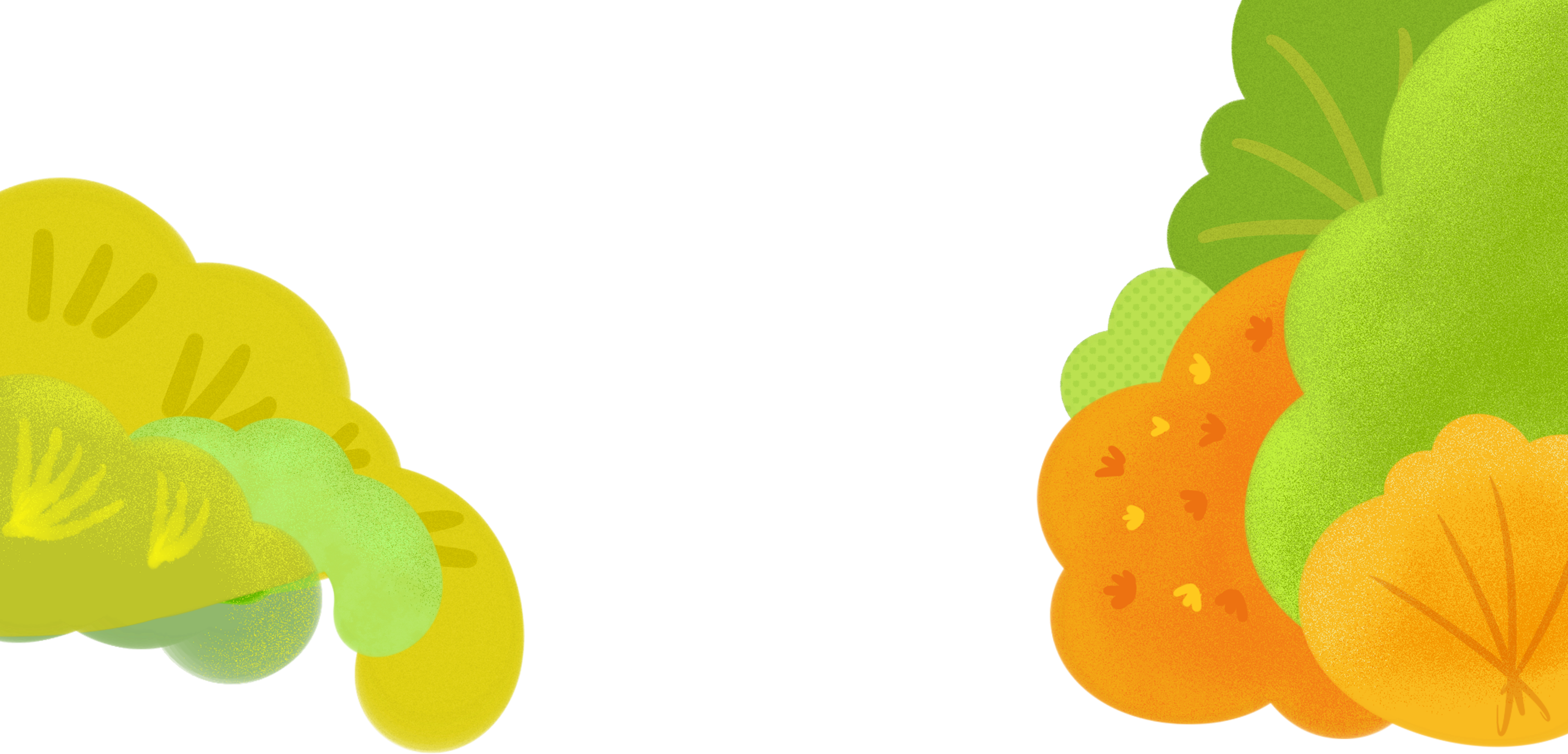 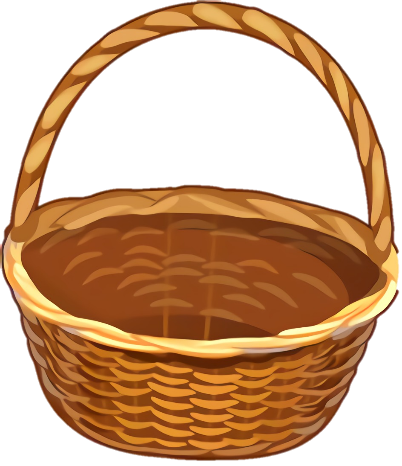 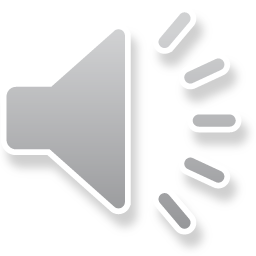 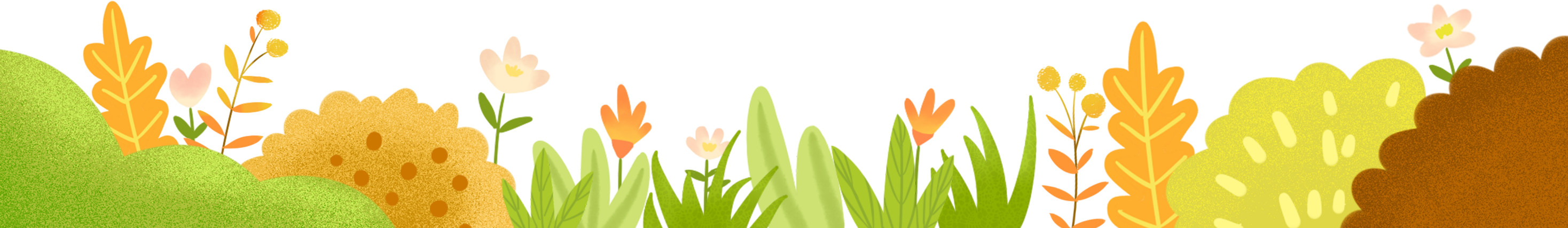 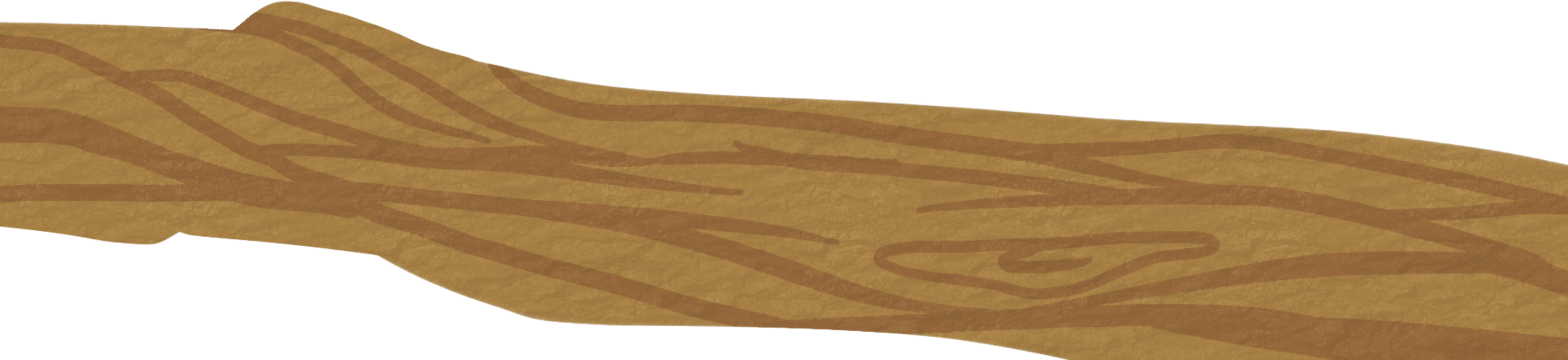 [Speaker Notes: - Trong khu rừng nọ có hai bạn Sóc chơi với nhau rất thân. 
 Một hôm các bạn cùng rủ nhau đi tìm hạt dẻ. 
Khi các bạn hoàn thành một bài tập là các bạn đã giúp bạn Sóc tìm được một đến 2 hạt dẻ. 
Các bạn có muốn giúp bạn Sóc tìm hạt dẻ không?  
Chúng ta cùng đi vào bài tập 1 nhé.]
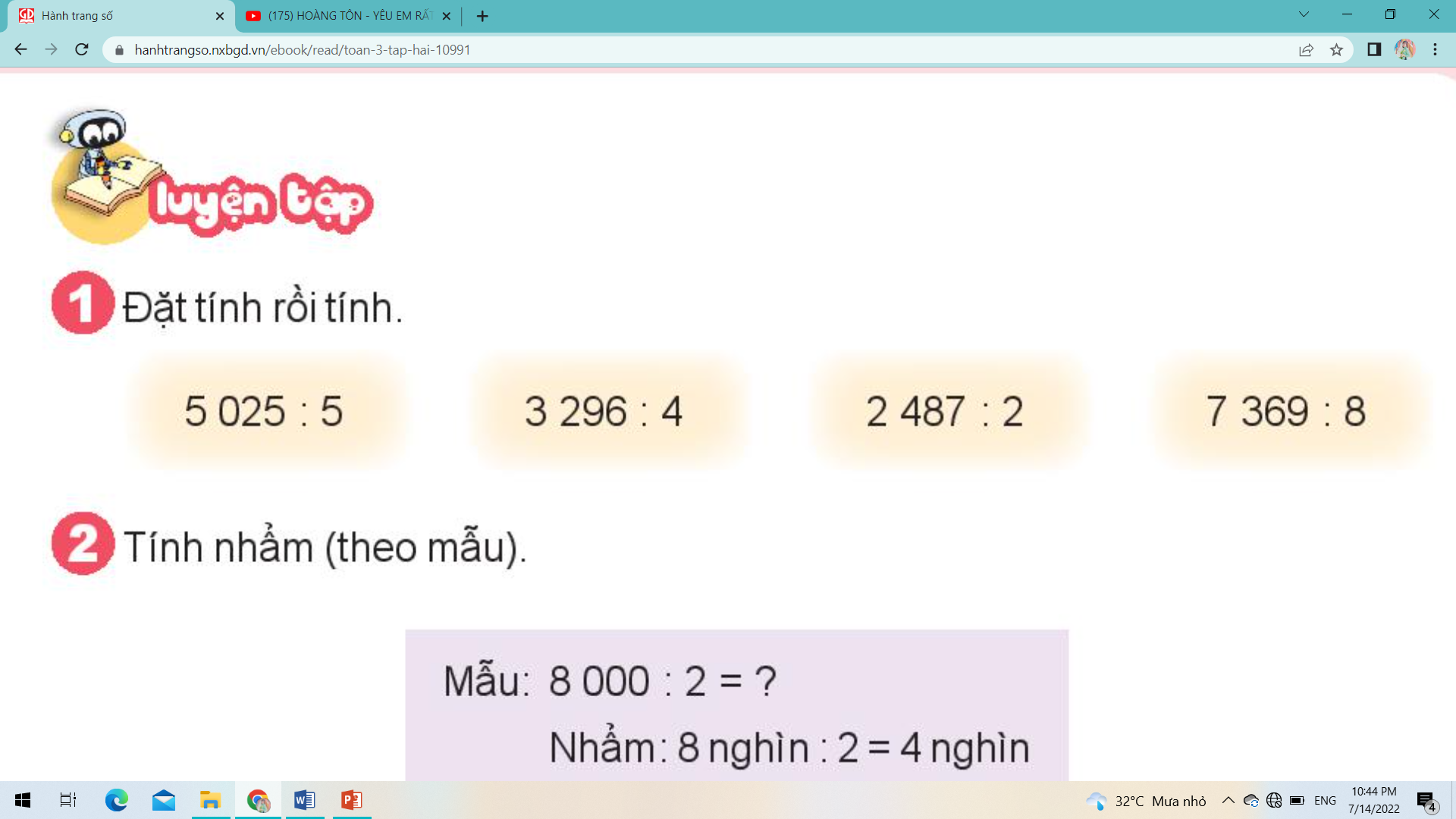 Đặt tính rồi tính.
1
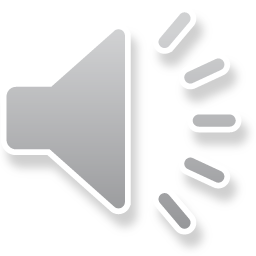 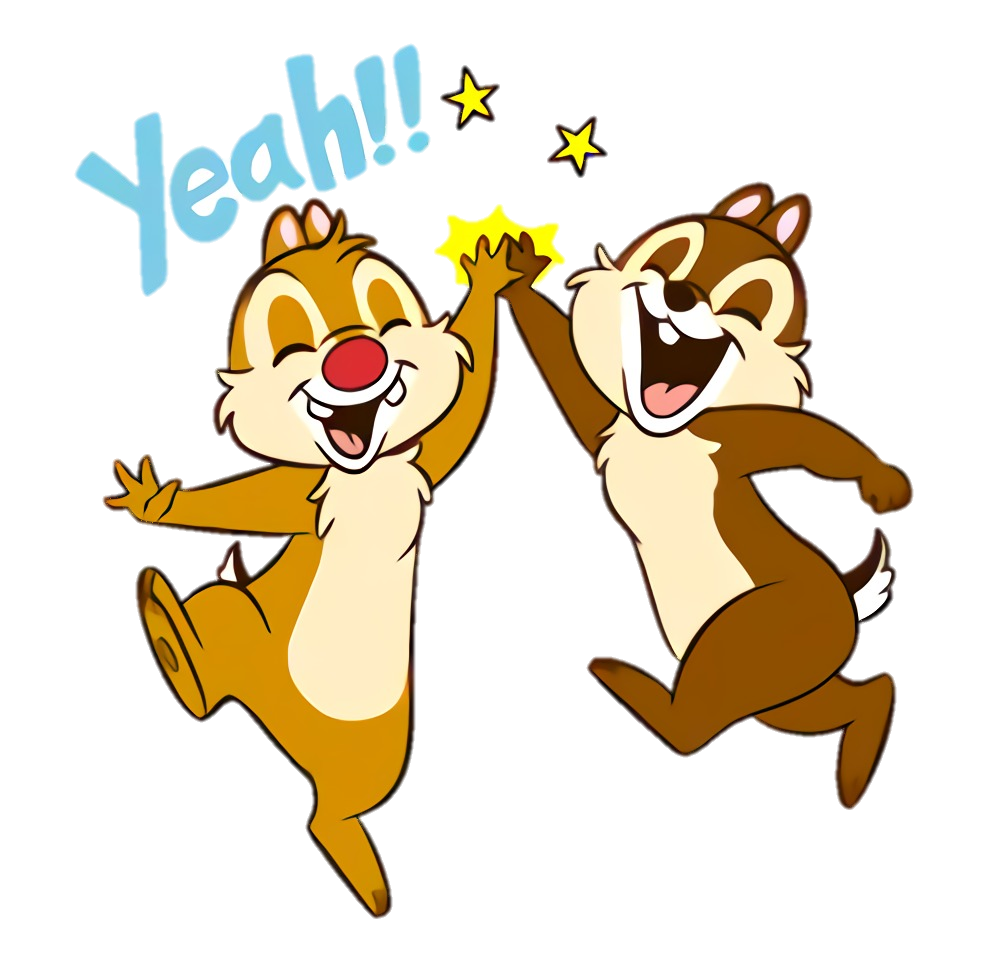 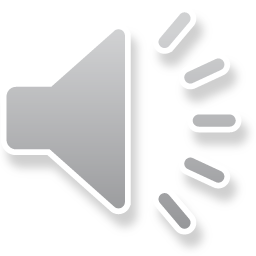 +1
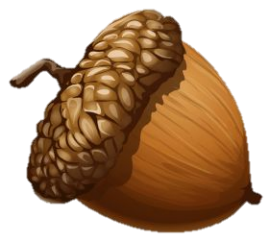 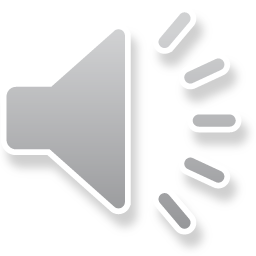 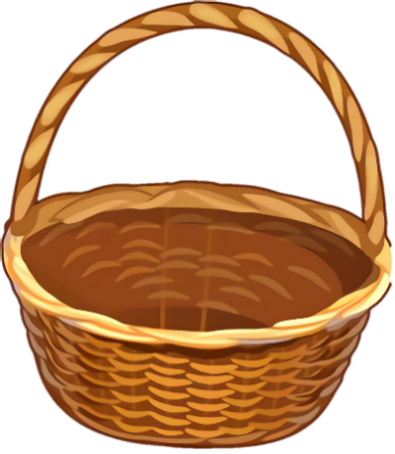 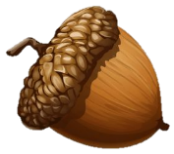 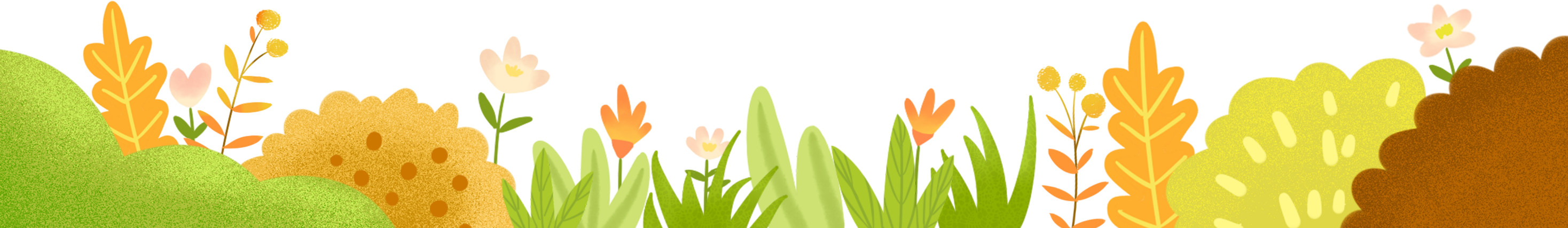 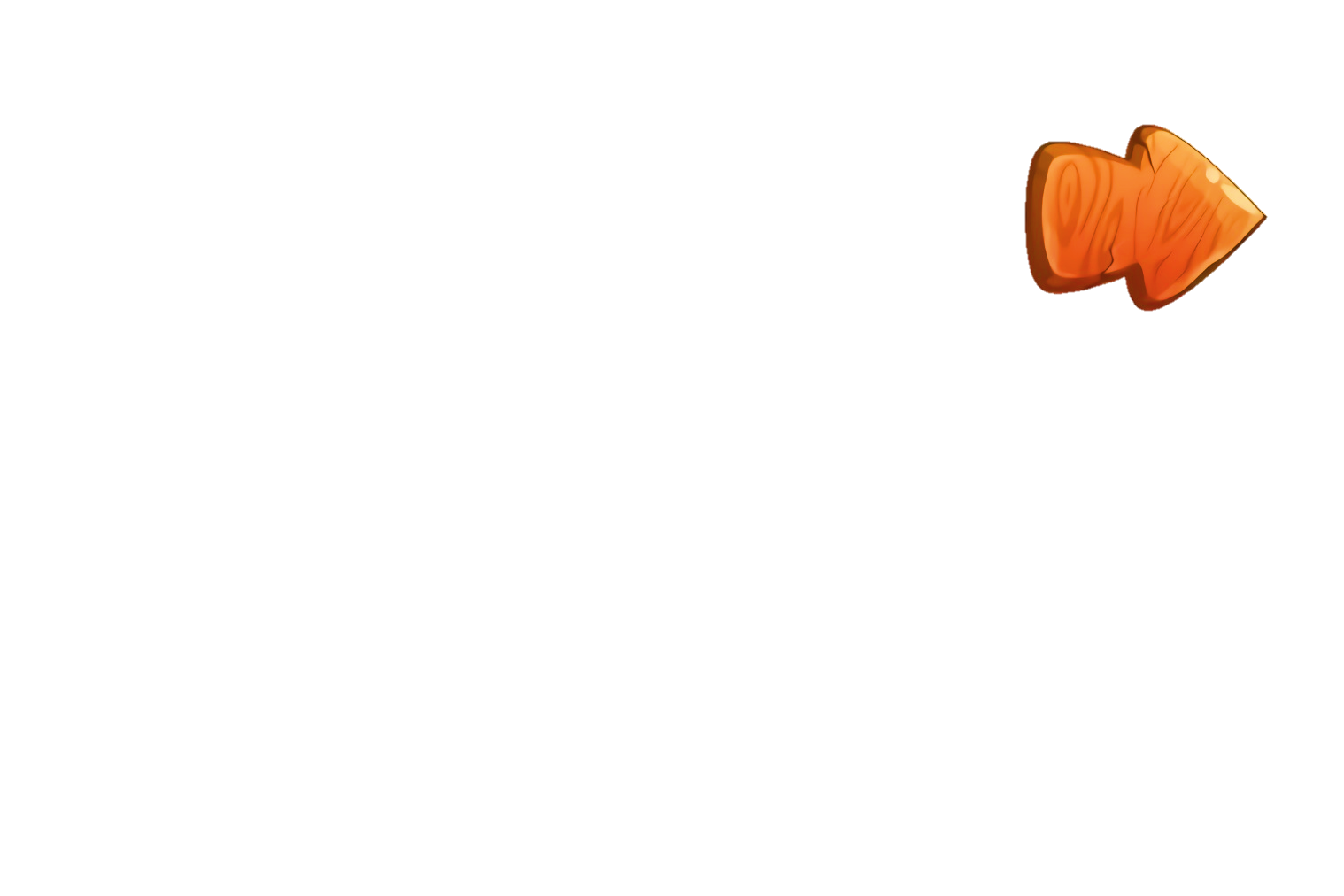 [Speaker Notes: GV:  Hoàn thành đúng bài tâp này đã giúp bạn Sóc tìm được hạt dẻ thứ  nhất rồi đấy. Chúc mừng các bạn.]
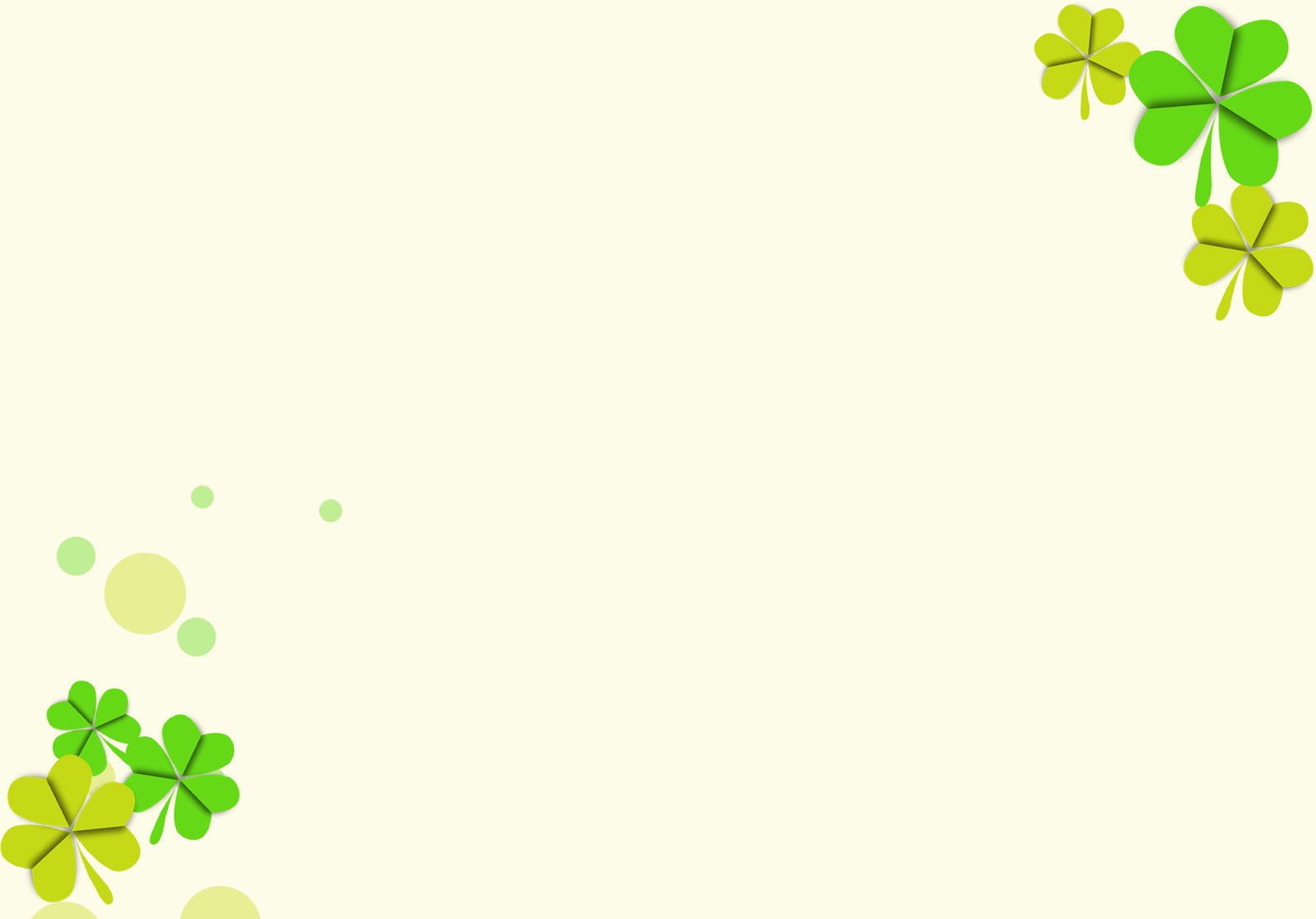 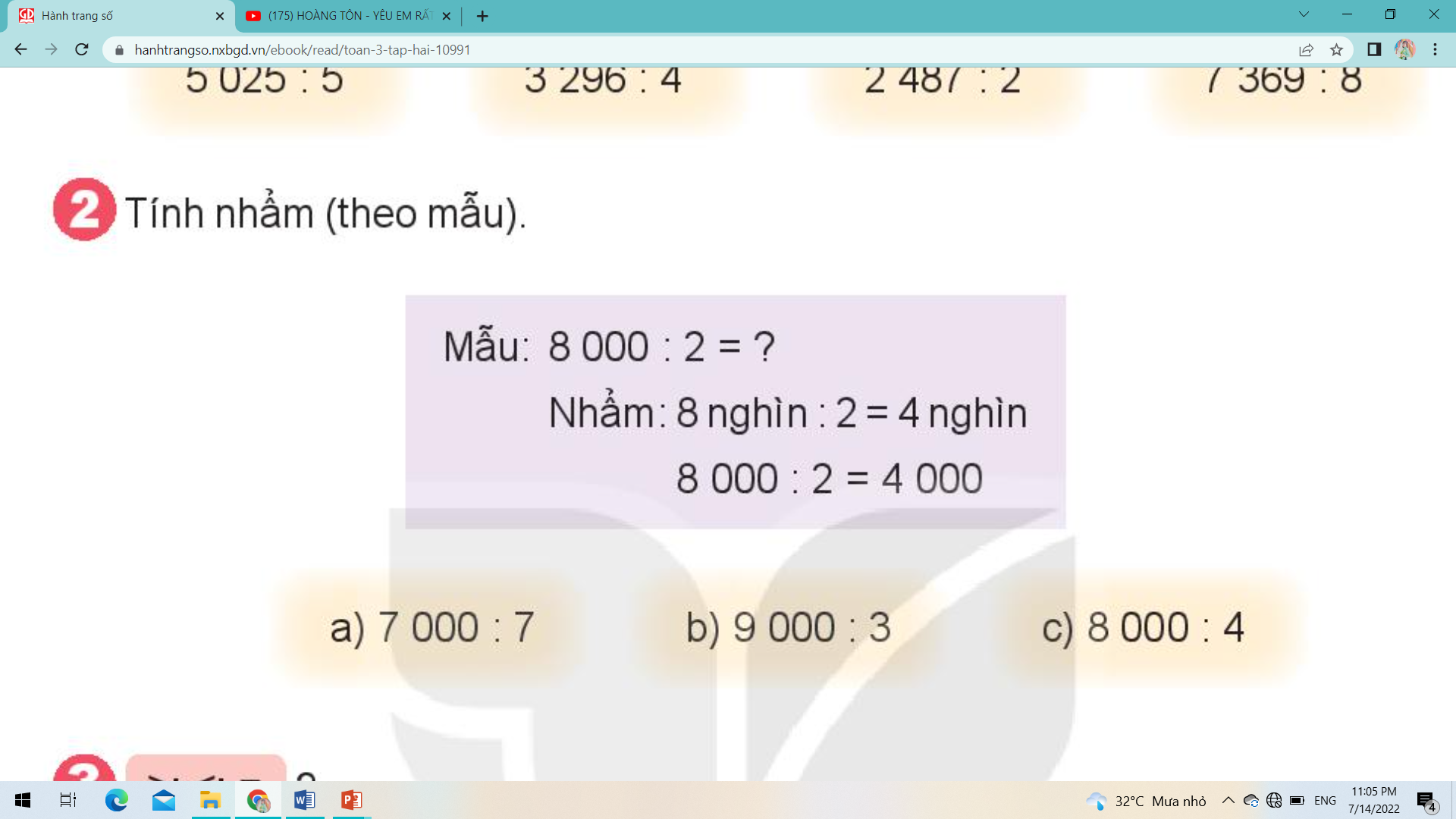 2
Tính nhẩm (theo mẫu).
7 000 : 7 =
c)  8000 : 4 =
b)  9 000 : 3 =
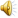 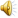 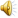 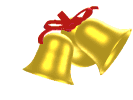 Rung chuông vàng
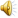 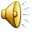 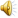 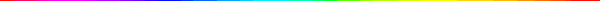 Hết giờ
TRÒ CHƠI  RUNG CHUÔNG VÀNG
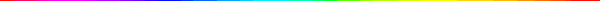 7 000 : 7 = ?
Câu 1
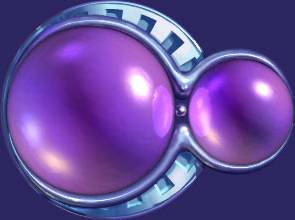 10000
A
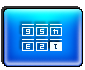 5
3
4
1
0
6
2
10
8
7
9
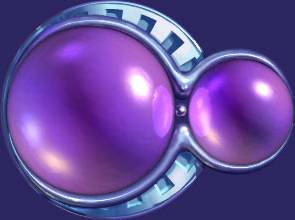 10 000
B
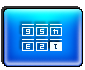 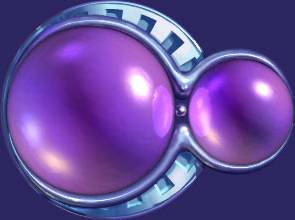 1000
C
Quay về
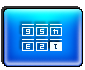 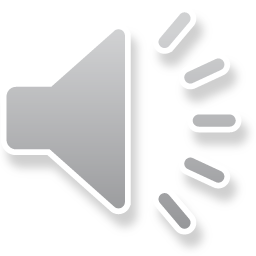 Hết giờ
TRÒ CHƠI RUNG CHUÔNG VÀNG
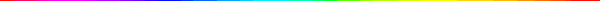 9 000 : 3 = ?
Câu 2
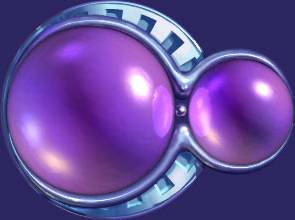 300
A
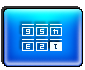 5
3
4
1
0
6
2
10
8
7
9
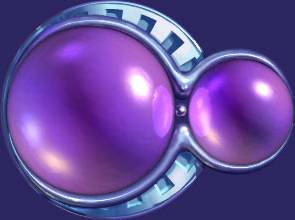 3 000
B
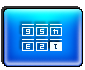 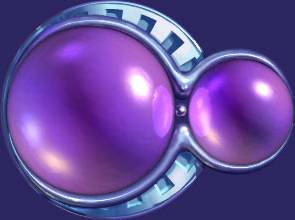 30 000
c
Quay về
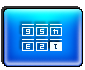 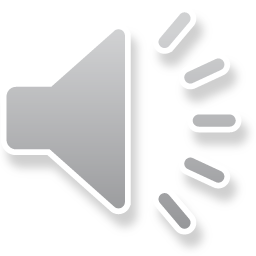 Hết giờ
TRÒ CHƠI  RUNG CHUÔNG VÀNG
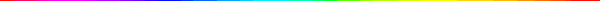 8 000 : 4 =?
Câu  3
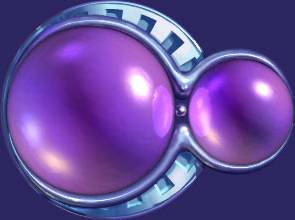 20 000
A
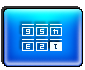 5
3
4
1
0
6
2
10
8
7
9
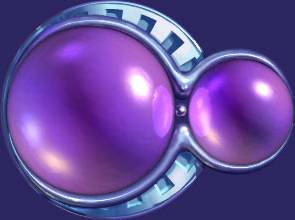 200
B
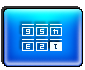 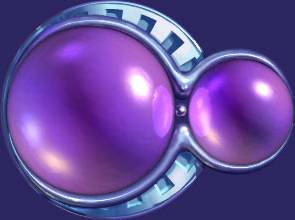 2 000
C
Quay về
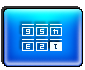 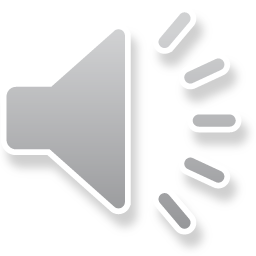 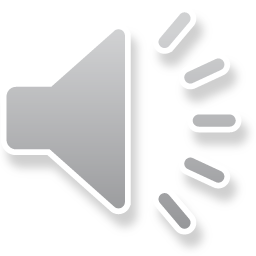 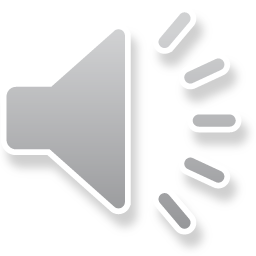 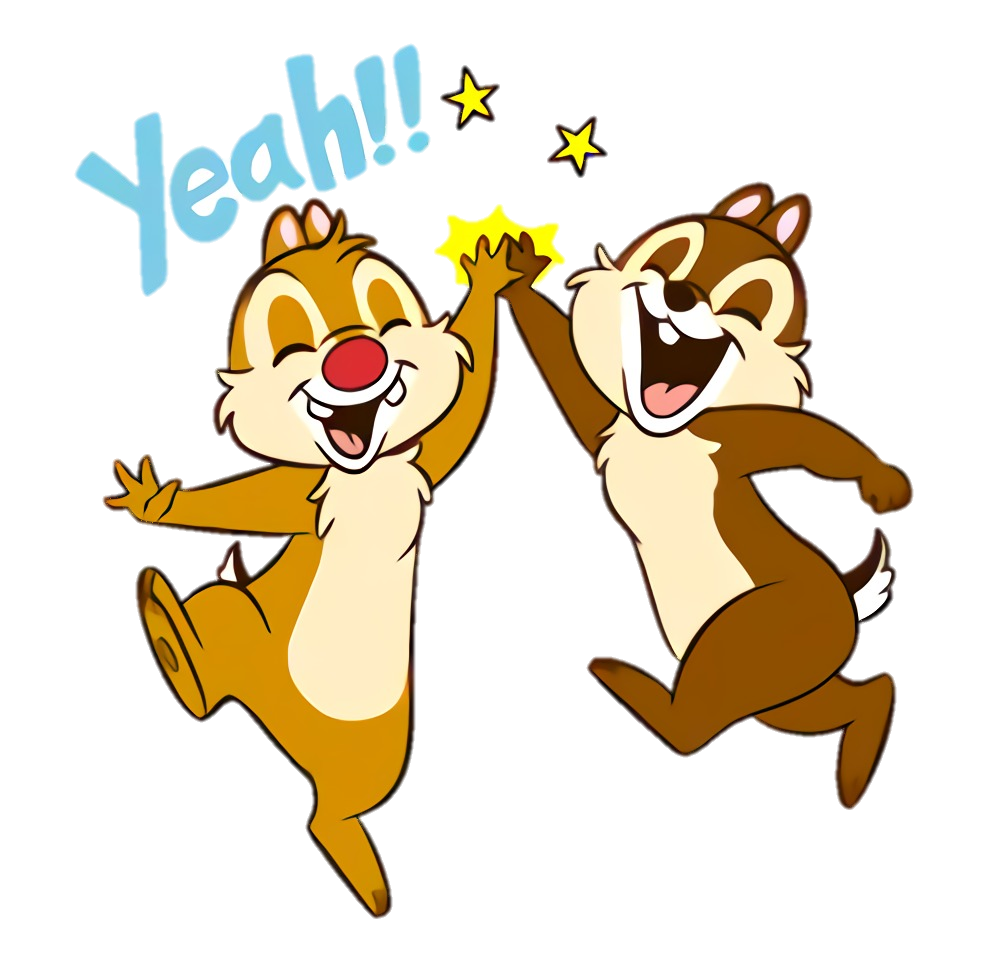 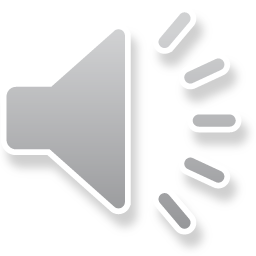 +1
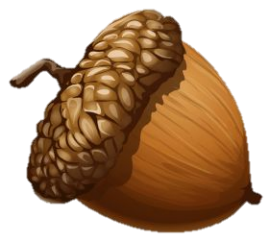 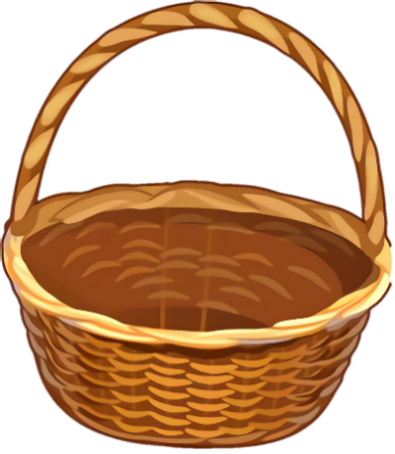 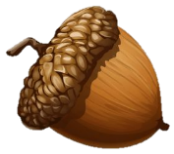 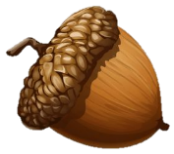 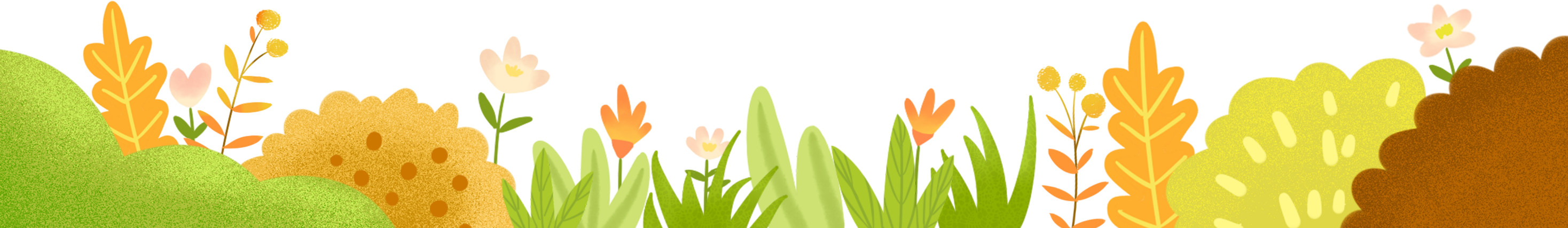 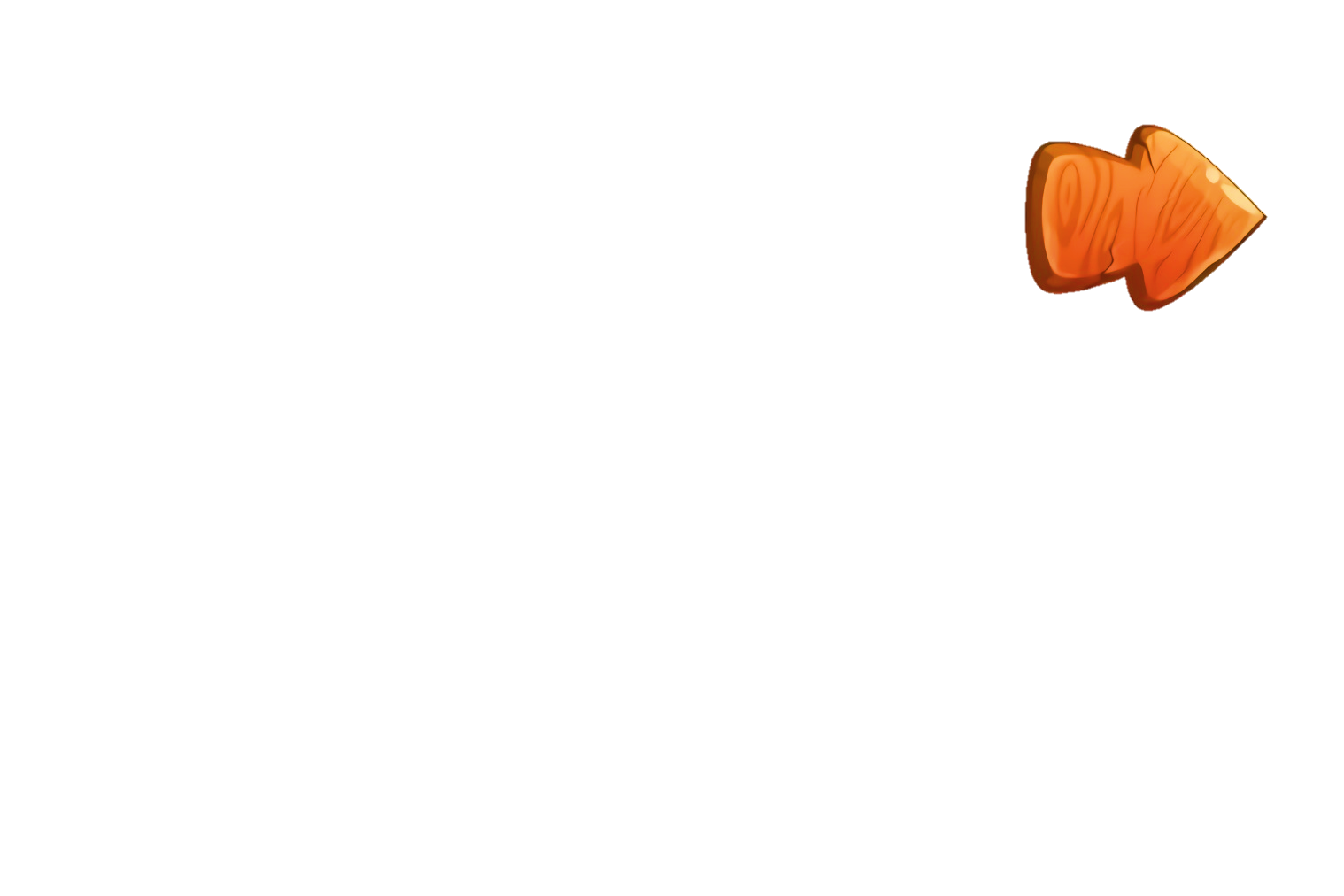 [Speaker Notes: Việc điền được số đúng vào dấu ? là các bạn đã giúp bạn Sóc tìm được hạt dẻ thứ hai rồi 
Như vậy chúng ta đã giúp Sóc tìm được 1 hạt dẻ nữa rồi. Chúc mừng các bạn.
Các em đã sẵn sàng đến với bài tiếp theo chưa]
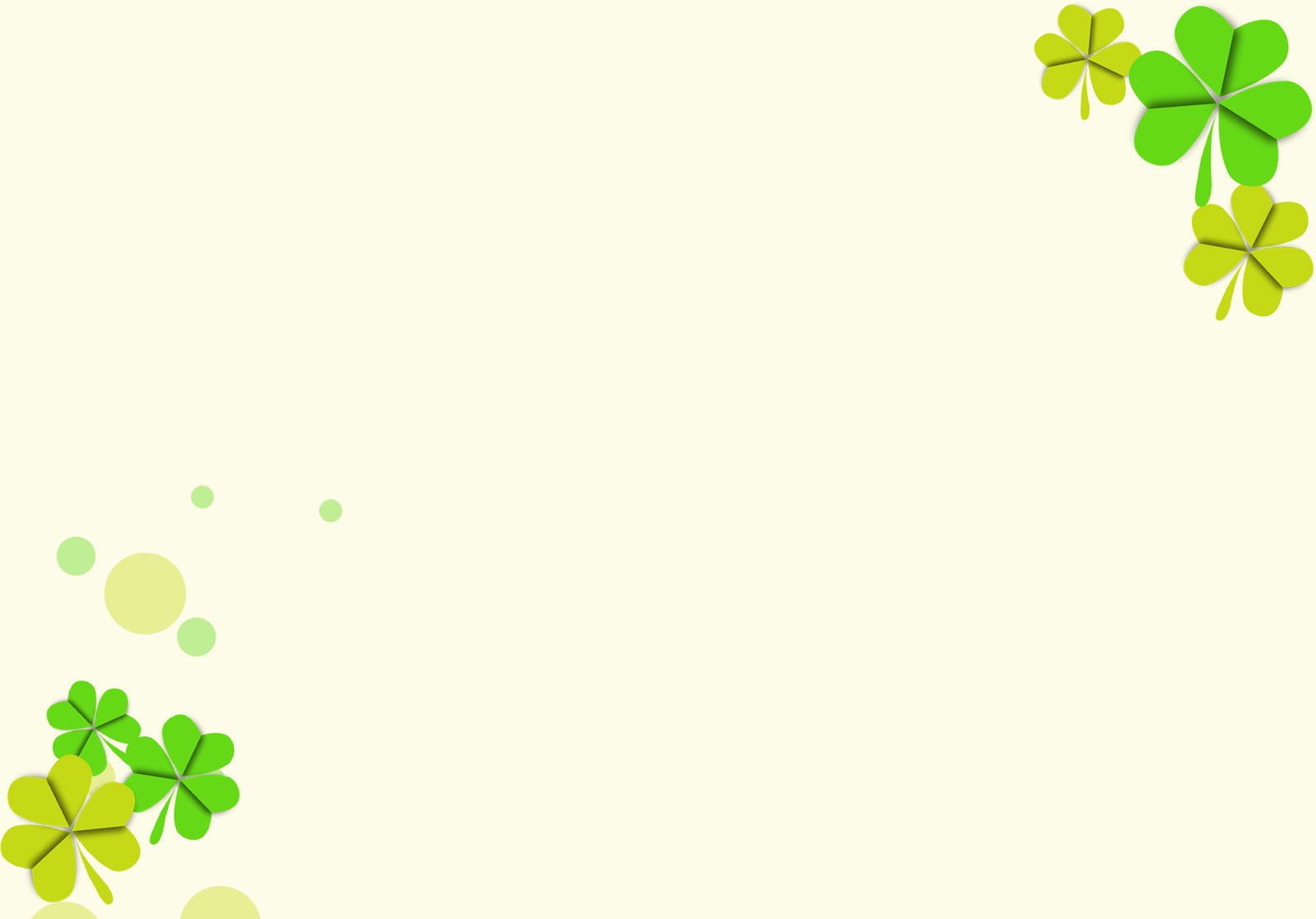 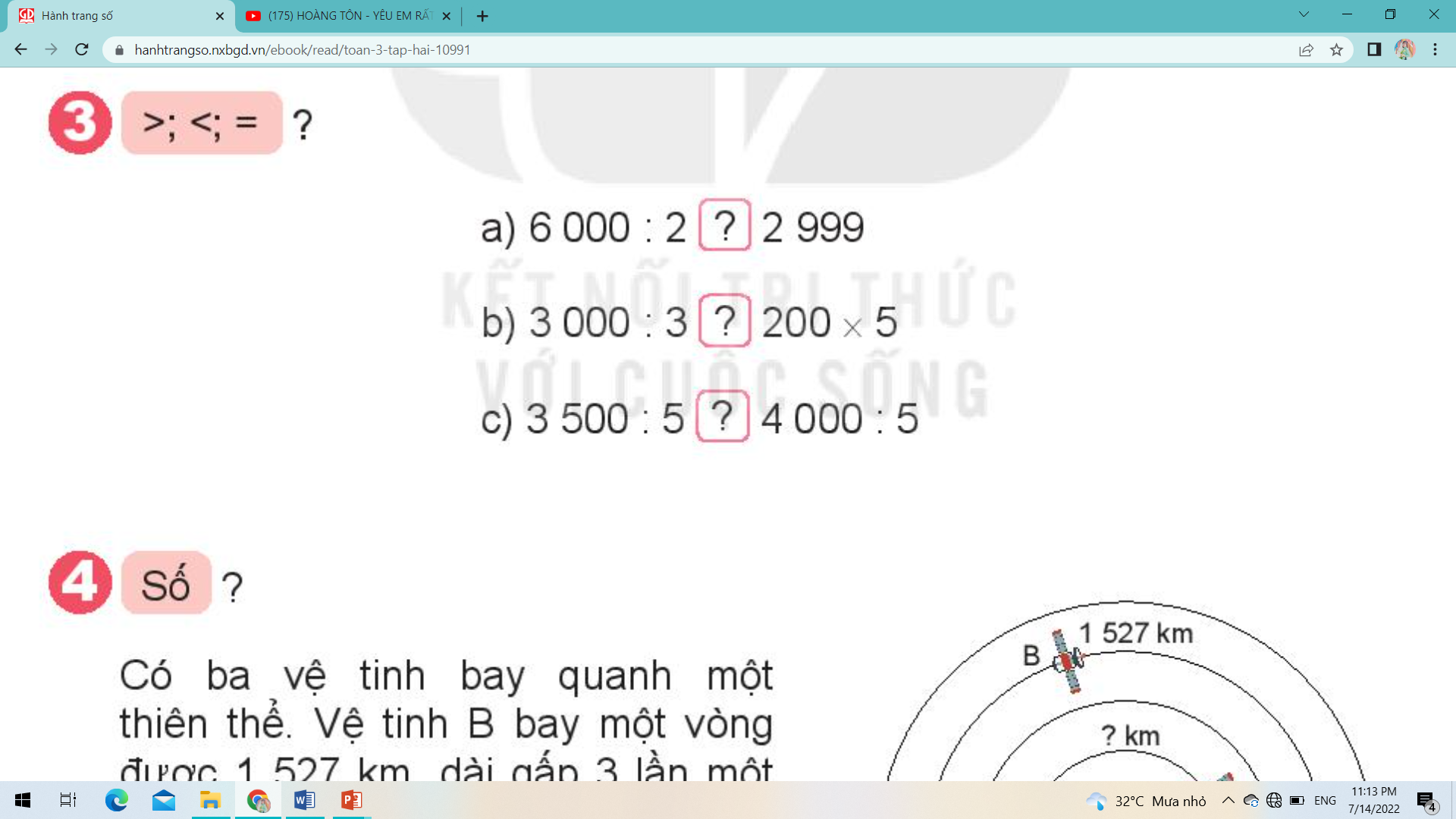 > ; < ; =
3
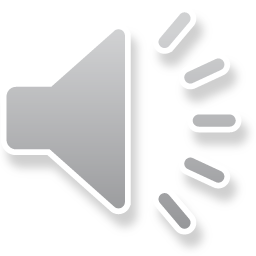 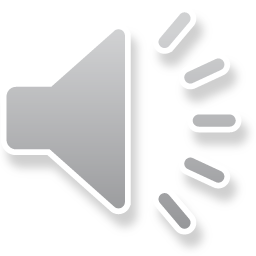 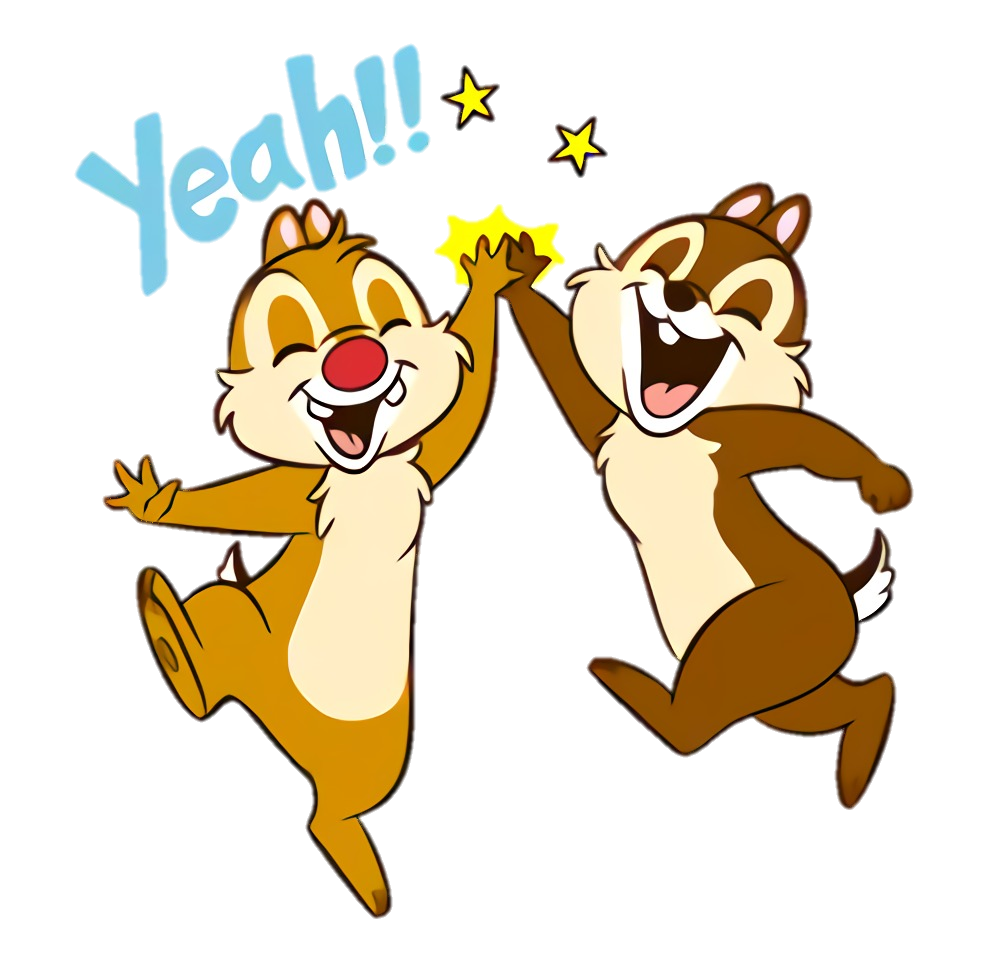 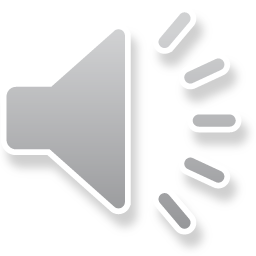 +2
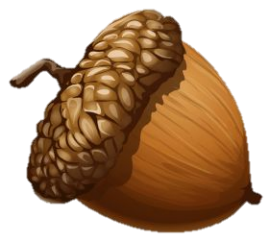 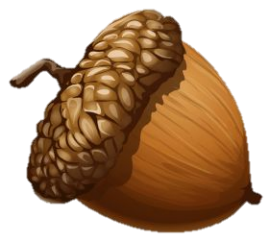 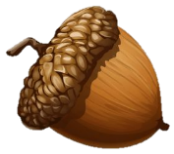 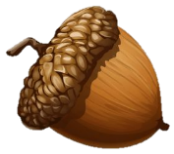 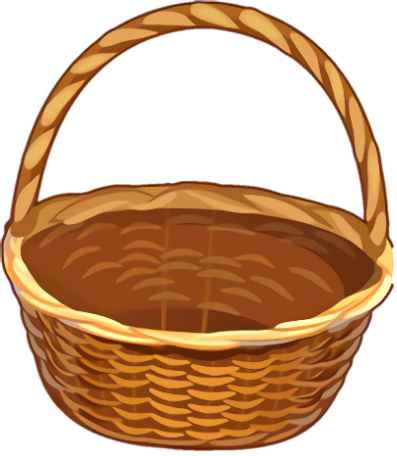 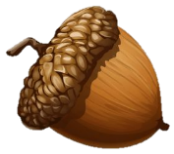 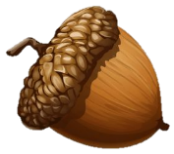 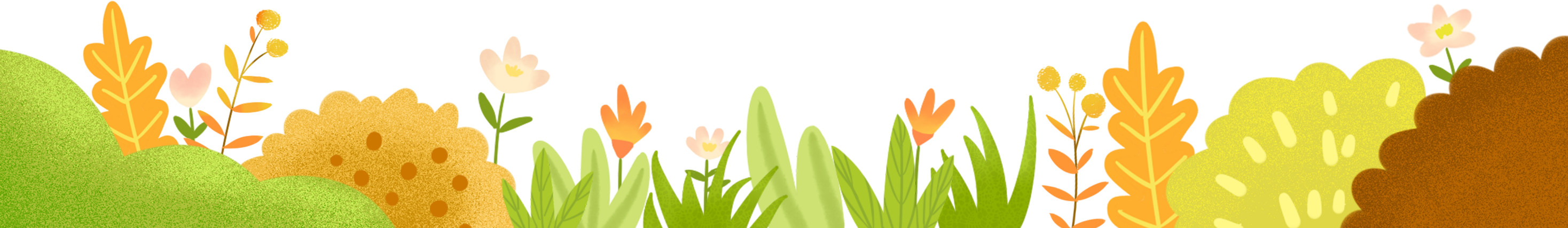 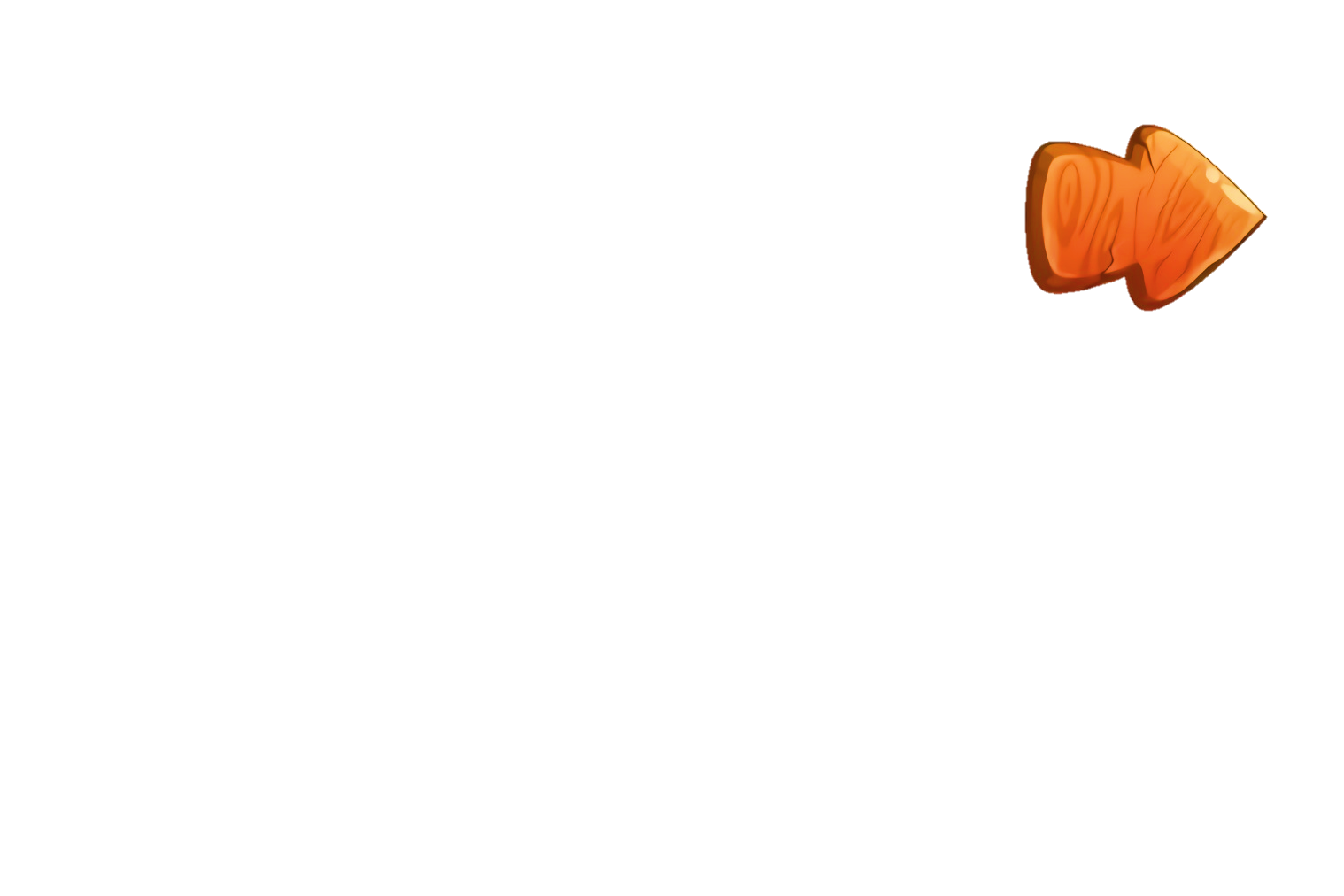 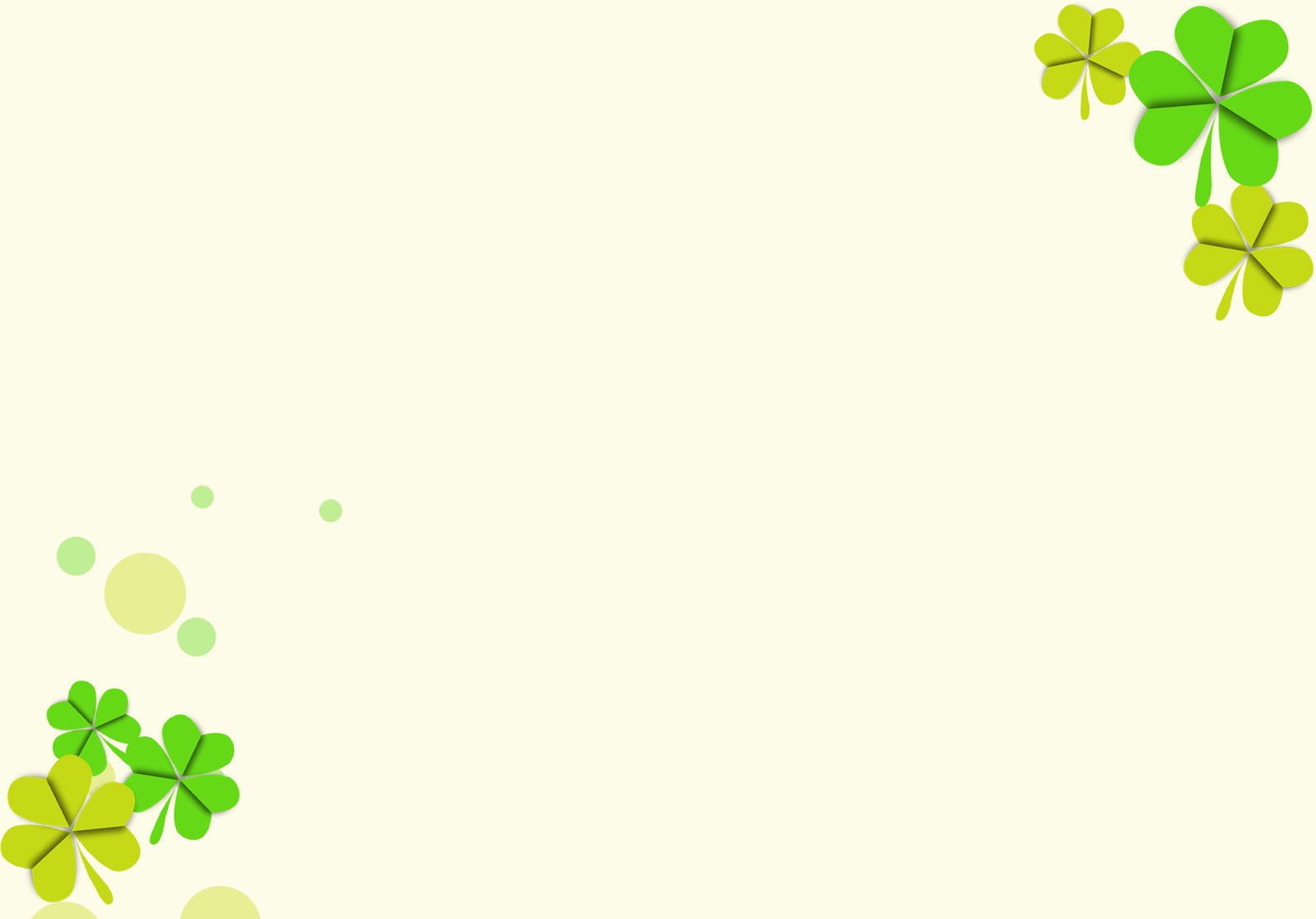 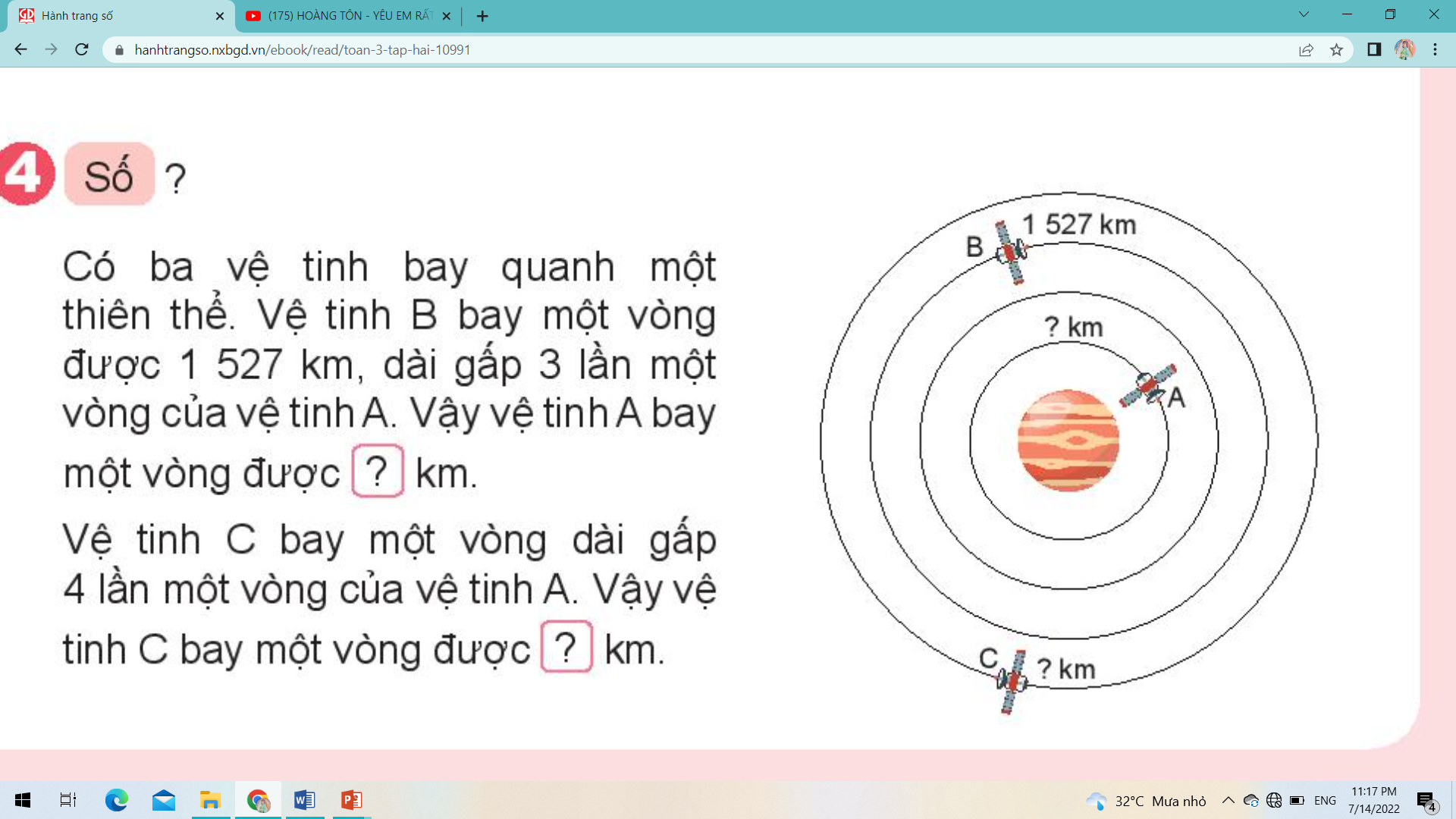 4
Số ?
Có ba vệ tinh bay quanh một thiên thể. Vệ tinh B bay một vòng được 1 527 km, dài gấp 3 lần một vòng của vệ tinh A. Vậy vệ tinh A bay một vòng được        ?      km.
Vệ tinh C bay một vòng dài gấp 4 lần một vòng của vệ tinh A. vậy vệ tinh C bay một vòng được             km.
?
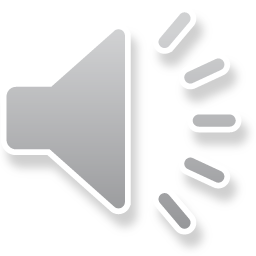 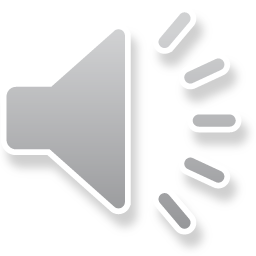 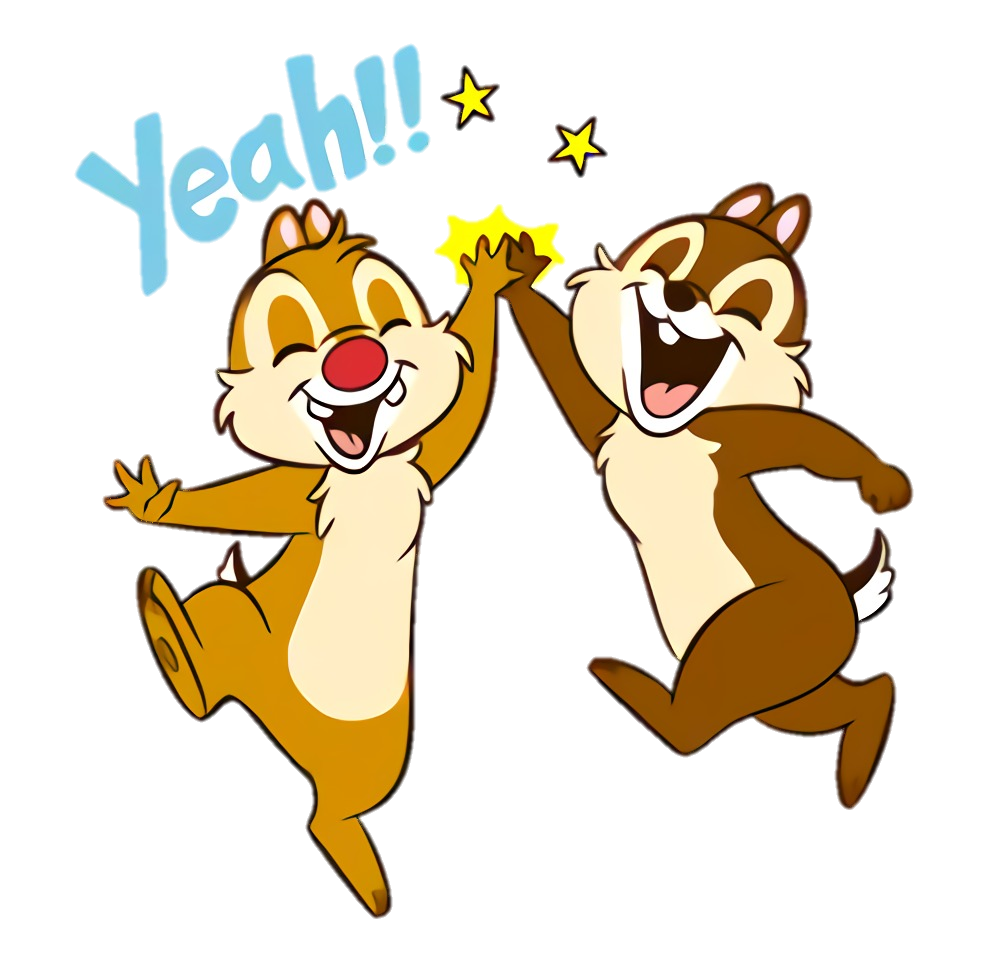 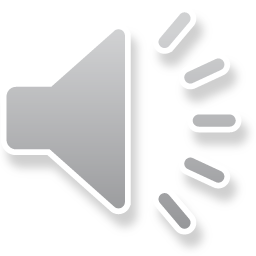 +2
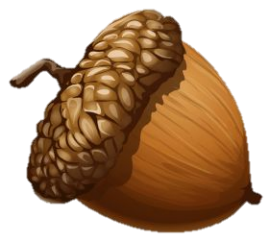 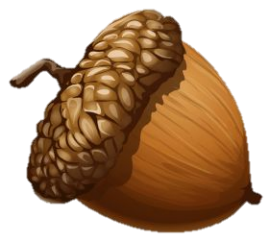 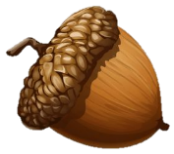 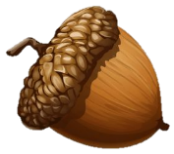 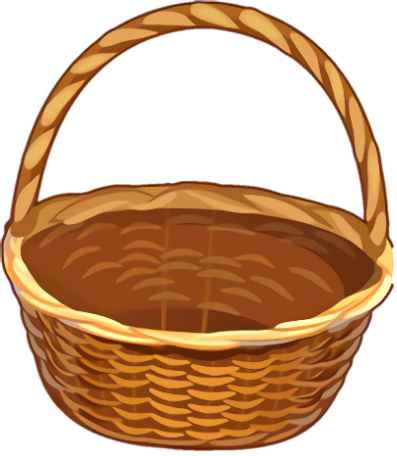 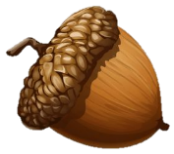 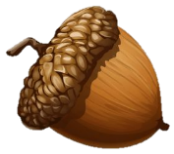 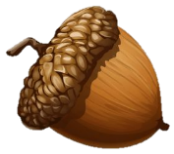 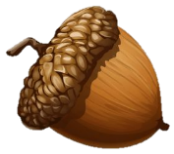 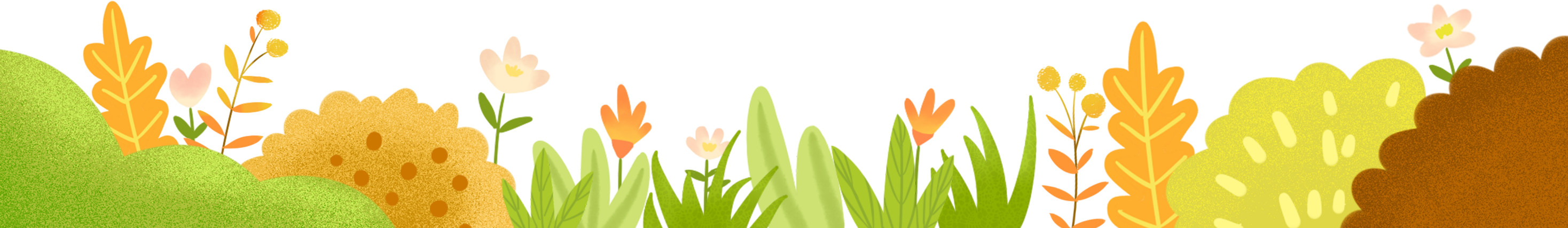 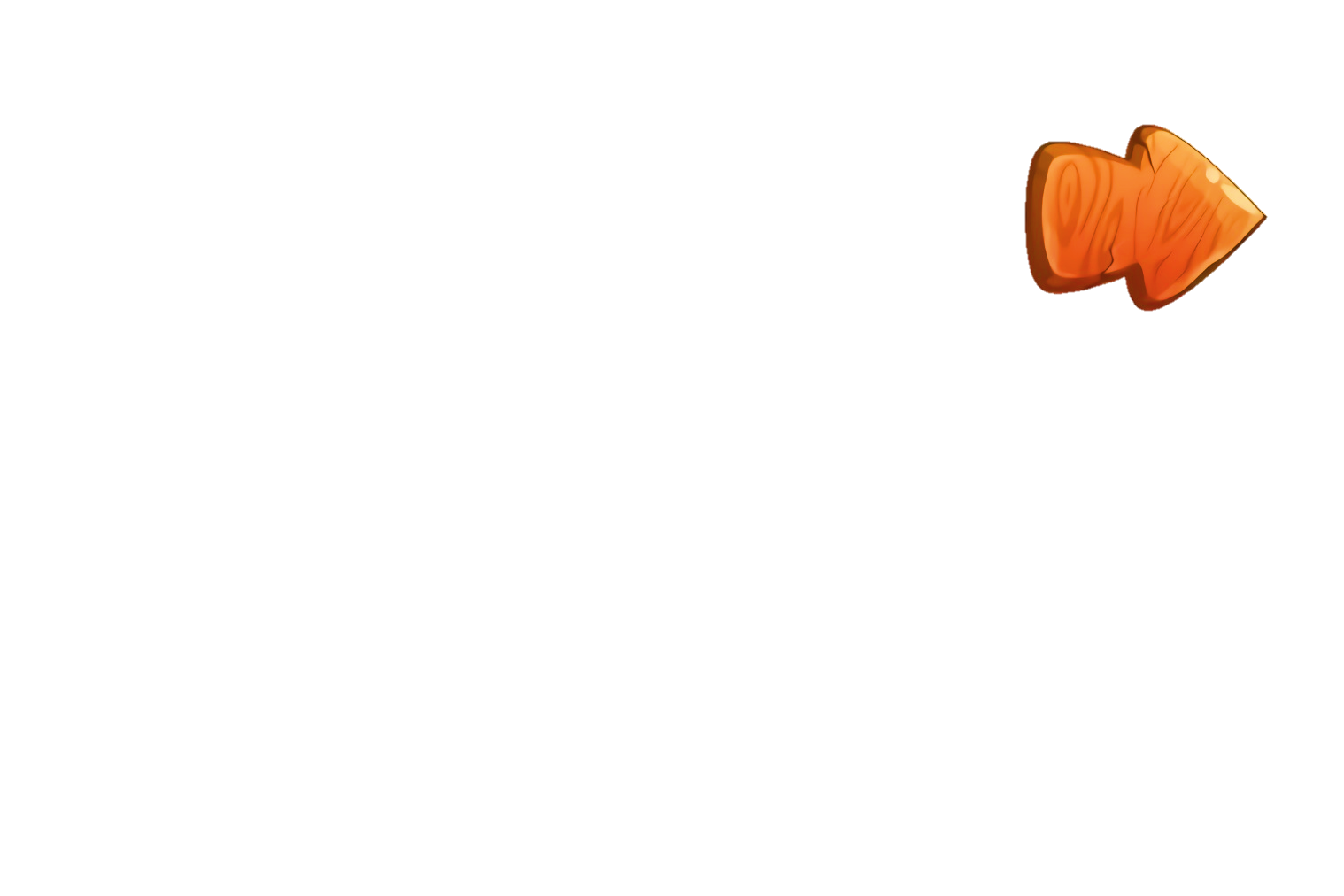 [Speaker Notes: -Việc tìm được số Hs của trường bạn Nam là các em đã giúp bạn Sóc tìm được hạt dẻ thứ 6.
-  Bạn Sóc gửi lời cảm ơn tới các bạn học sinh lớp 3A1 rất nhiều.]
ĐẦY GIỎ RỒI!!!
CẢM ƠN CÁC BẠN!
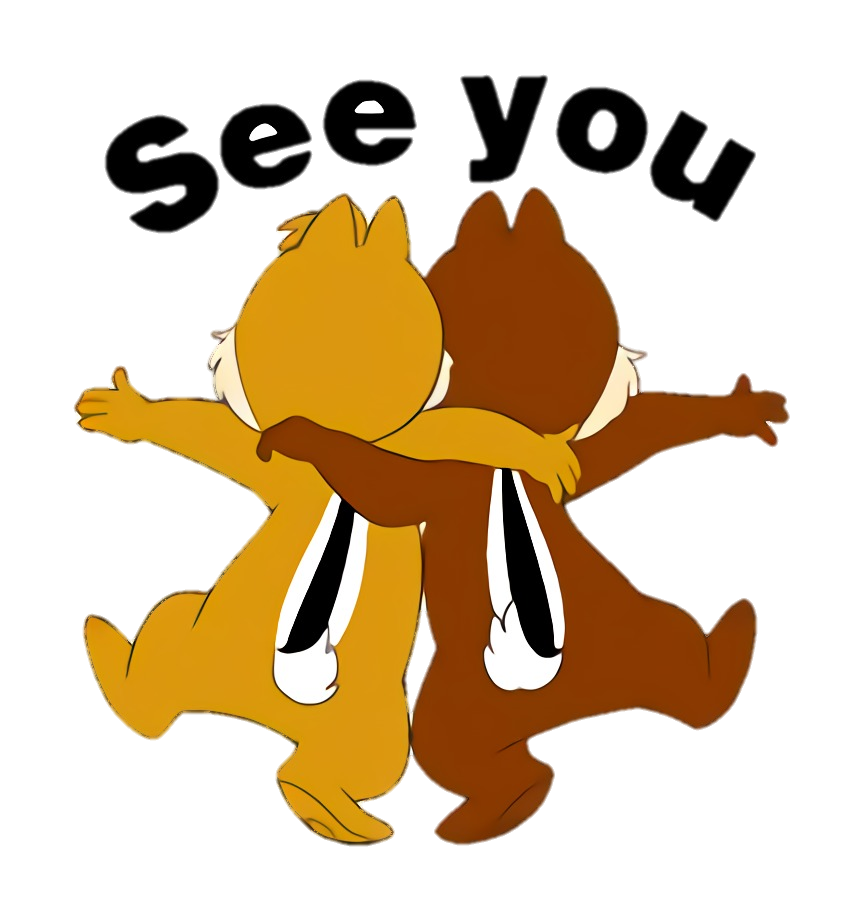 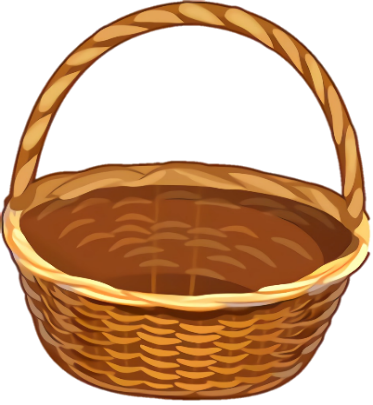 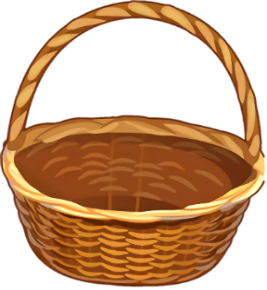 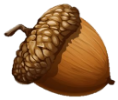 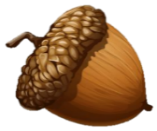 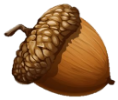 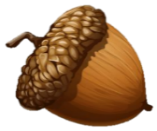 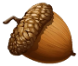 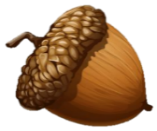 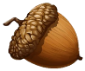 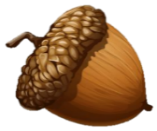 [Speaker Notes: - Tiết học hôm nay các em đã được luyện tập những kiến thức nào?
- Em hãy nêu suy nghĩ và cảm nhận của mình cho cô và các bạn biết được không?
- Em thích nhất điều gì ở tiết học này?
GV: Thầy cũng rất vui khi được tương tác với các bạn trong tiết học ngày hôm nay. 
Thầy thấy các bạn lớp mình ngoan tích cực học tập. Xin trân trọng cảm ơn Ban giám khảo, các thầy cô giáo và các em HS. Hẹn gặp các em]